Государственное образовательное учреждениесреднего профессионального образованияЛенинск- Кузнецкого горнотехнического техникума
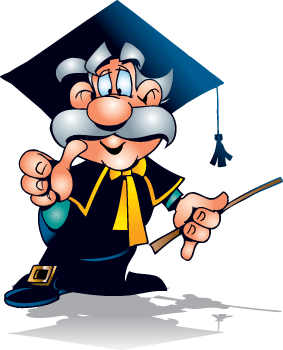 Автор-составитель: 
Преподаватель  спецдисциплин  Турова Е.В.
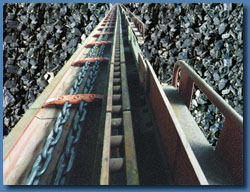 Конвейерный транспорт
Ленточный конвейер
Цель урока
Формирование знаний по теме урока
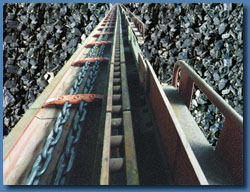 Задачи
Образовательная





    Развивающая

  

    Воспитательная
Ознакомить учащихся с ленточным конвейером




Способствовать развитию мышления, памяти


Привить учащимся интерес к дисциплине, профессии
Межпредметные связи
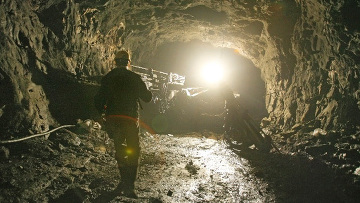 Основы горного  дела
Тип урока
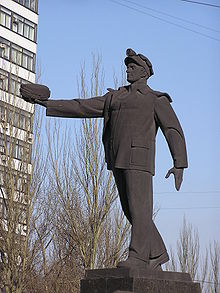 Урок сообщений
 новых знаний
Ленточные конвейеры
Предназначены  для   транспортировки угля, породы и людей по горизонтальным и наклонным горным выработкам
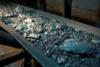 Классификация
по продолжительности работы установки – на стационарные, полустационарные и передвижные;
- по месту установки – на забойные, штрековые, уклонные и бремсберговые;
- по форме ленты рабочей ветви – с плоской и желобчатой лентой;
- по типу ленты – с прорезиненной лентой с основой  из хлопчатобумажного или синтетического волокна , с прорезиненной лентой с основой из металлических тросиков или сетки;
- по типу привода – с однобарабанным, двухбарабанным и комбинированным приводом;
- по способу разгрузки – с разгрузкой на приводном барабане, на выносном барабане, на концевом барабане и с промежуточной разгрузкой.
Схема ленточного конвейера
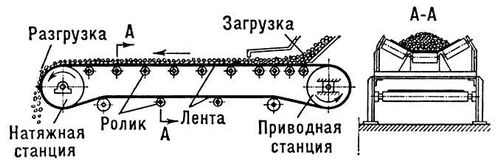 Схема ленточного конвейера
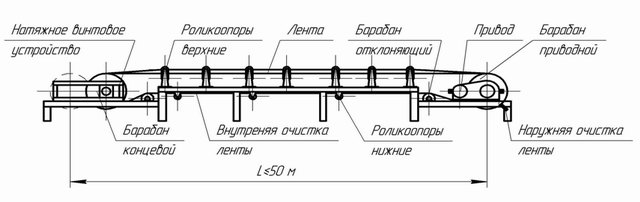 Роликовые опоры
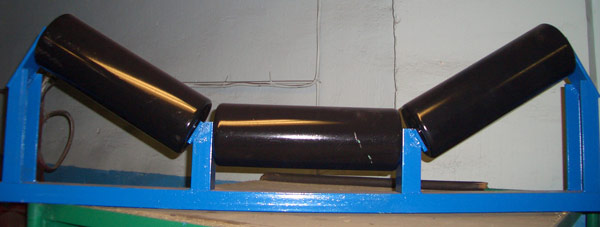 Предназначены для поддержания ленты и центрирования ее хода
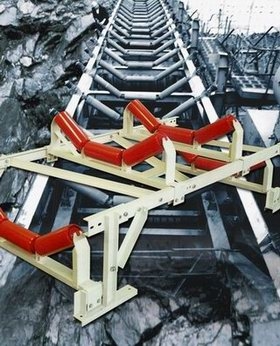 Преимущества данного вида соединения:
Простота и низкая трудоёмкость монтажа;
Высокая прочность стыкового соединения;
Равномерное распределение усилия натяжения ленты на всю ширину;
Обеспечение плавного прохождения ленты по роликам и барабанам;
Защитное гальваническое (цинковое) покрытие;
Безопасный монтаж ленты в подземных условиях с помощью переносной установки УШСЛ и молотка.
Система шарнирного соединения конвейерных лент
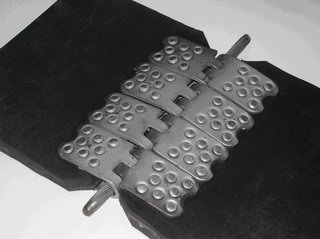 Приспособление для резки конвейерной ленты
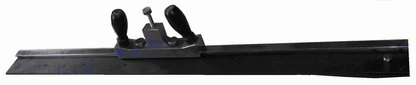 Устройство шарнирного соединения (сшивки) конвейерной ленты
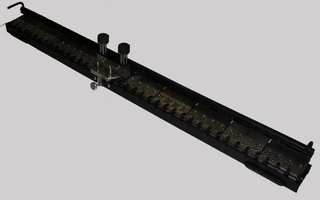 Спасибо за внимание !